Logo of affiliated institution
Logo of affiliated institution
Title of contribution
Name and affiliation (number) of authors
Affiliation
Introduction
Results
Objectives
Methods
Conclusions






Further work
Contact information
Acknowledgement
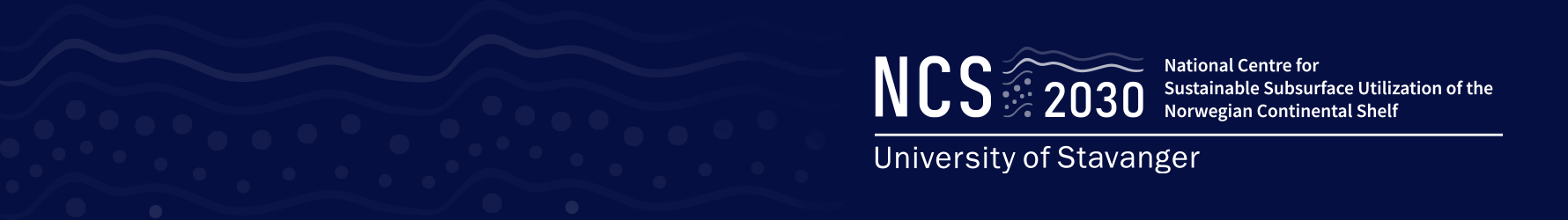 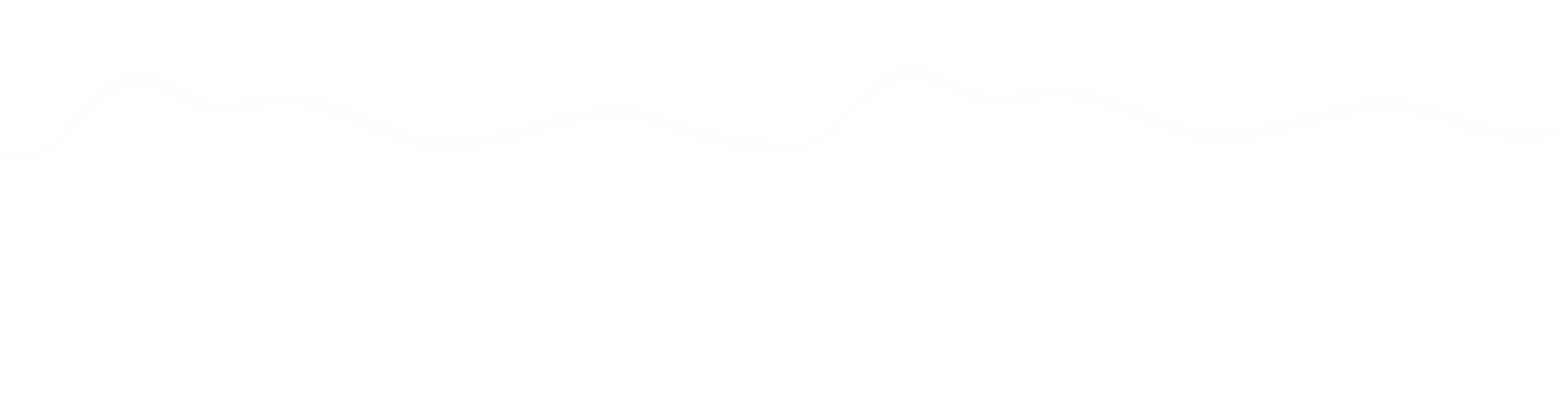 Energy Norway 2023